Аналогичная закономерность
Часть 1
3 класс
По какому правилу составлен ряд букв?
В обратном порядке 
(от буквы «О» до буквы «Ж»)
Аналогично составьте ряд чисел!
По какому правилу составлен ряд чисел?
+ 3, +2 …
Аналогично составьте второй ряд чисел!
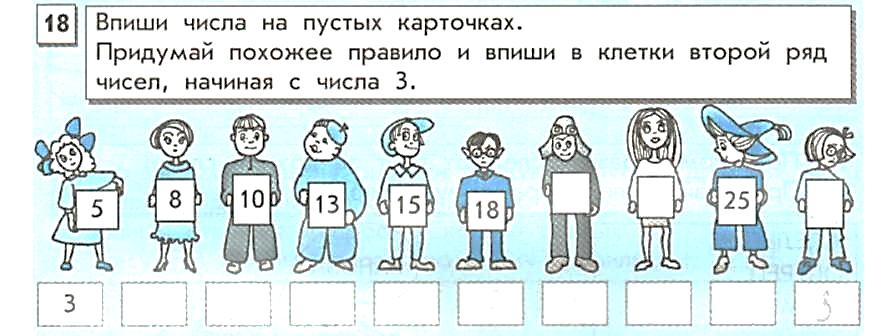 4
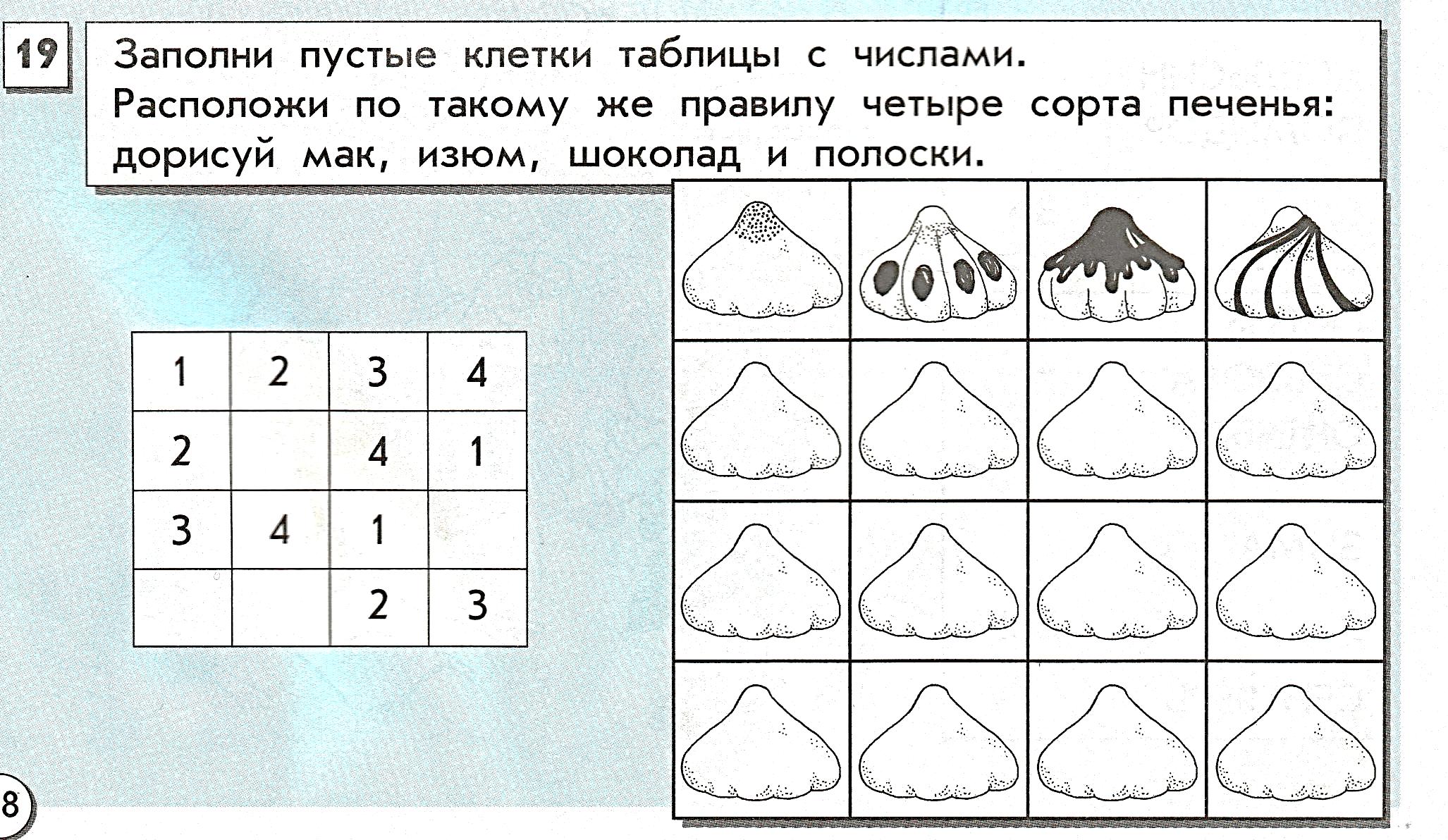 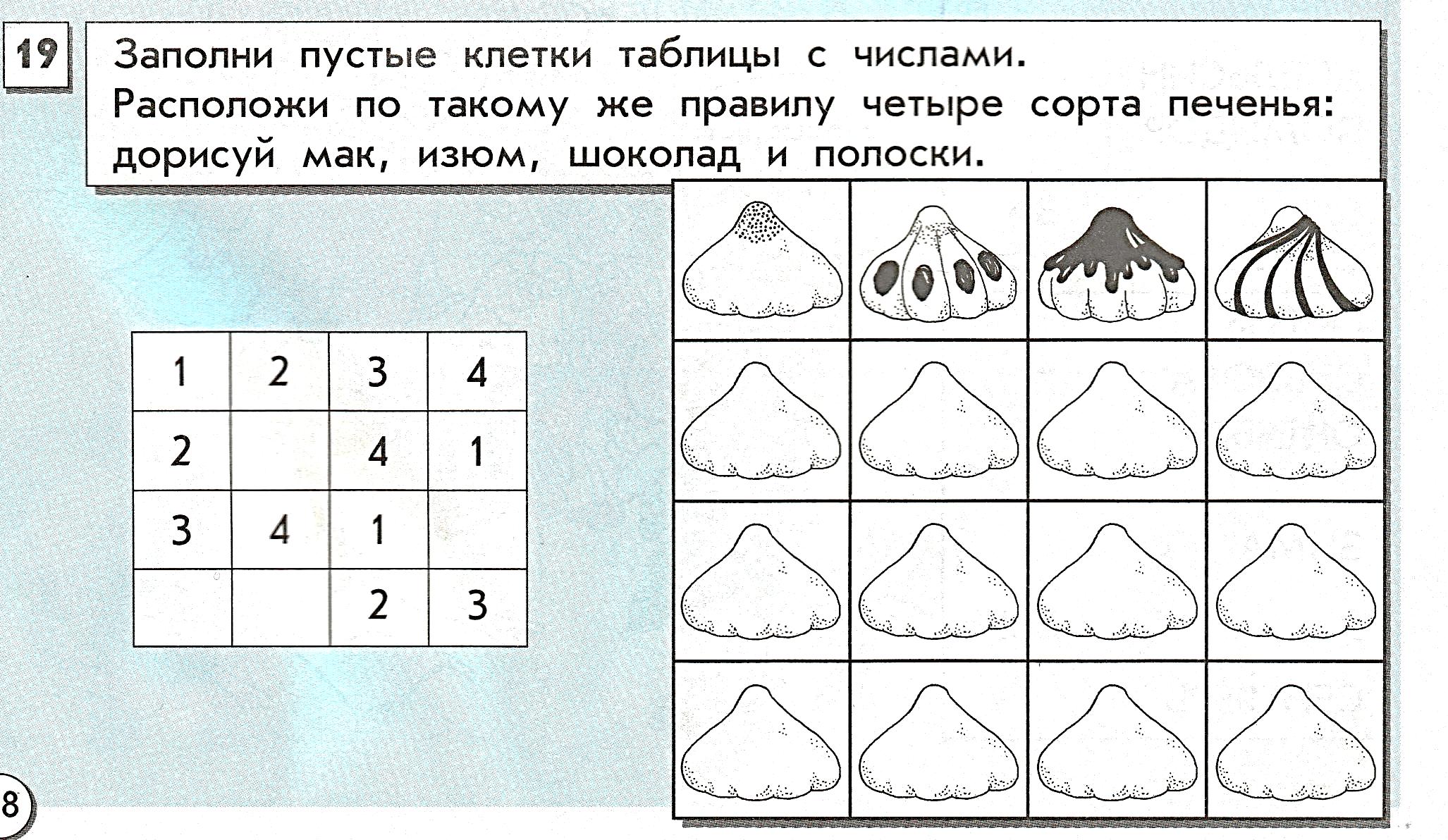 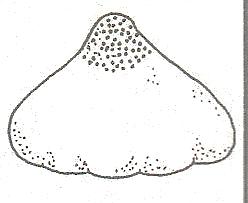 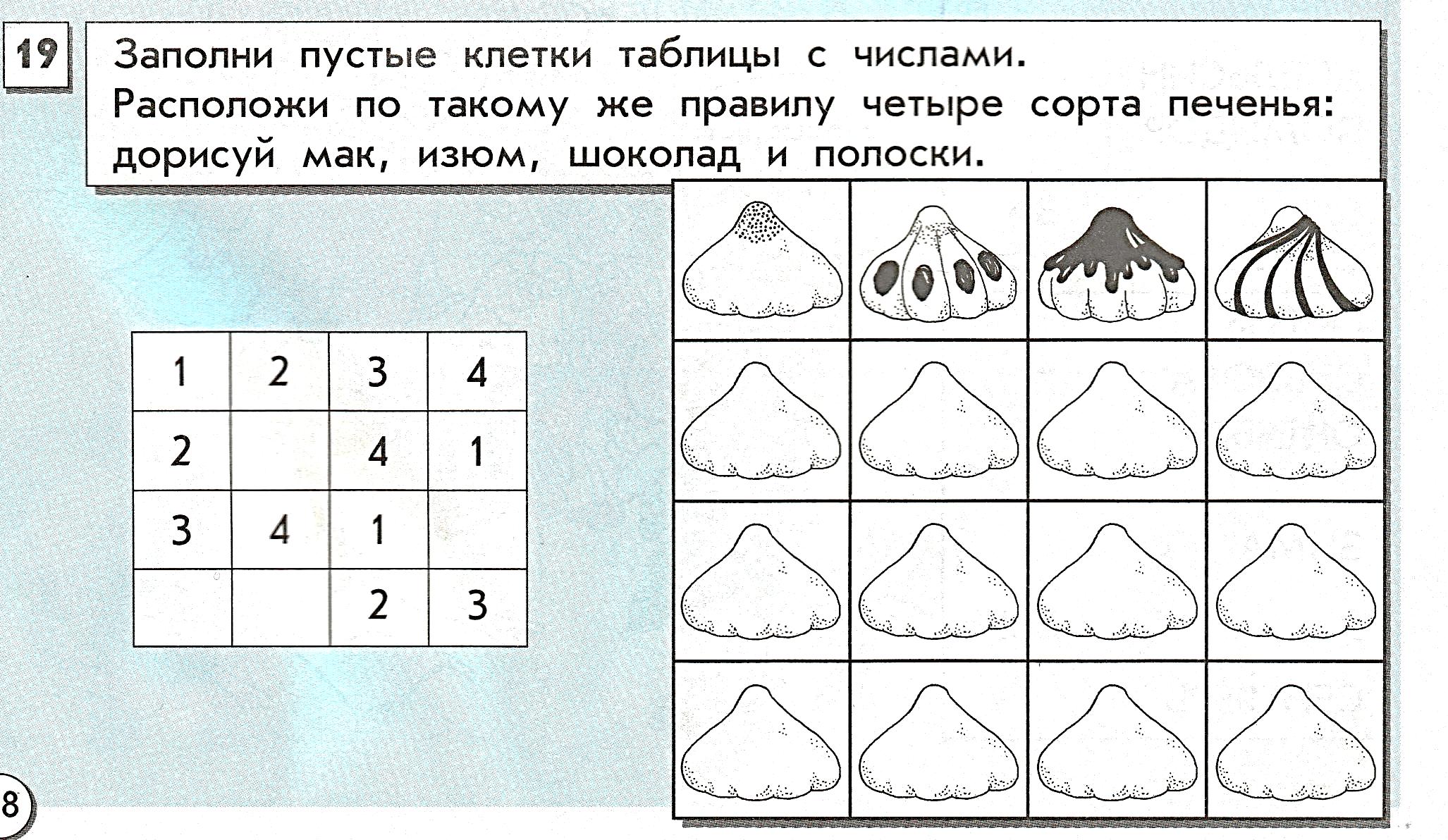 3
3
2
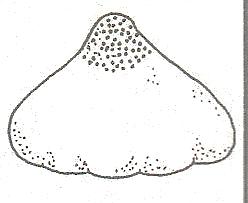 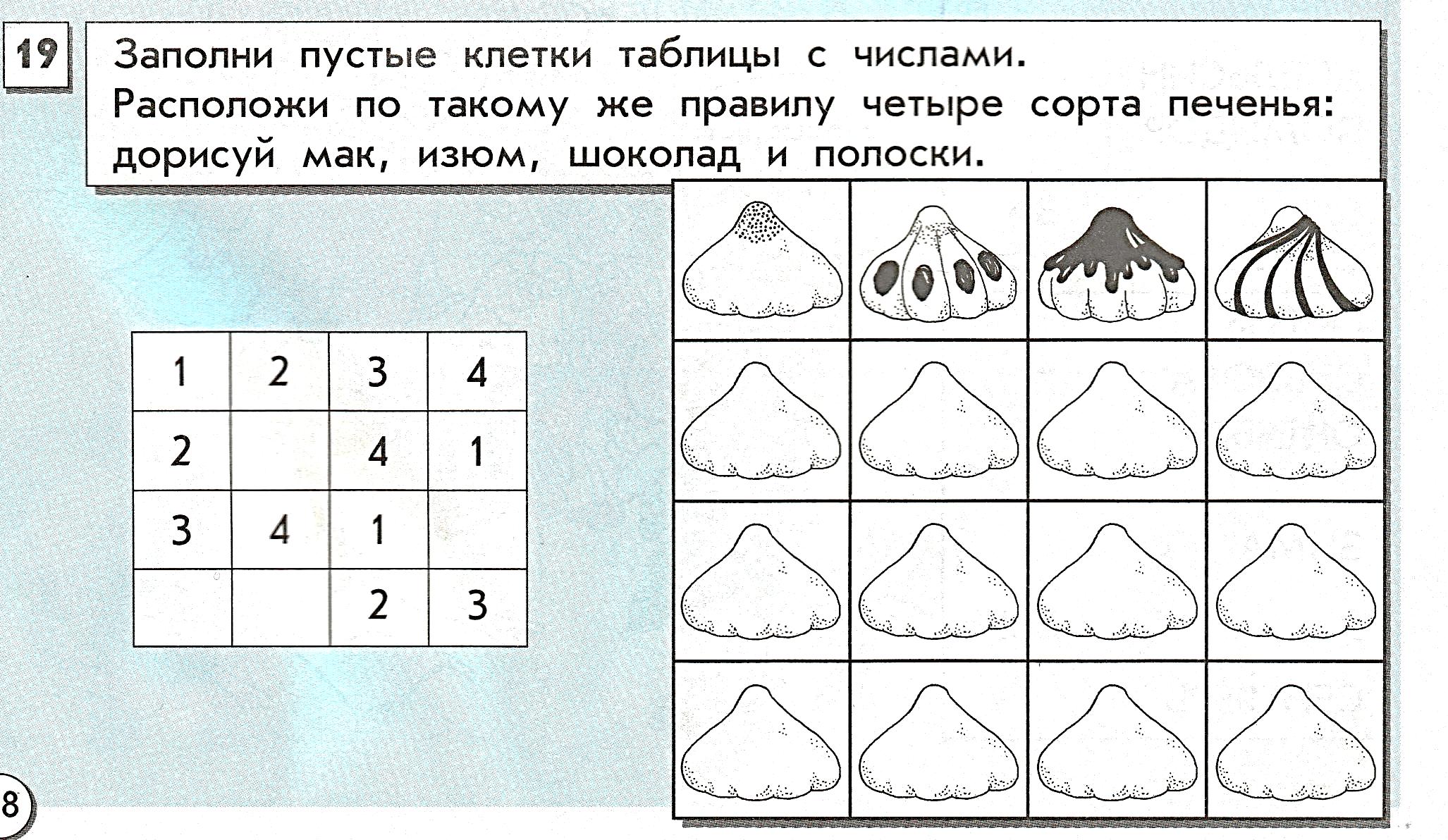 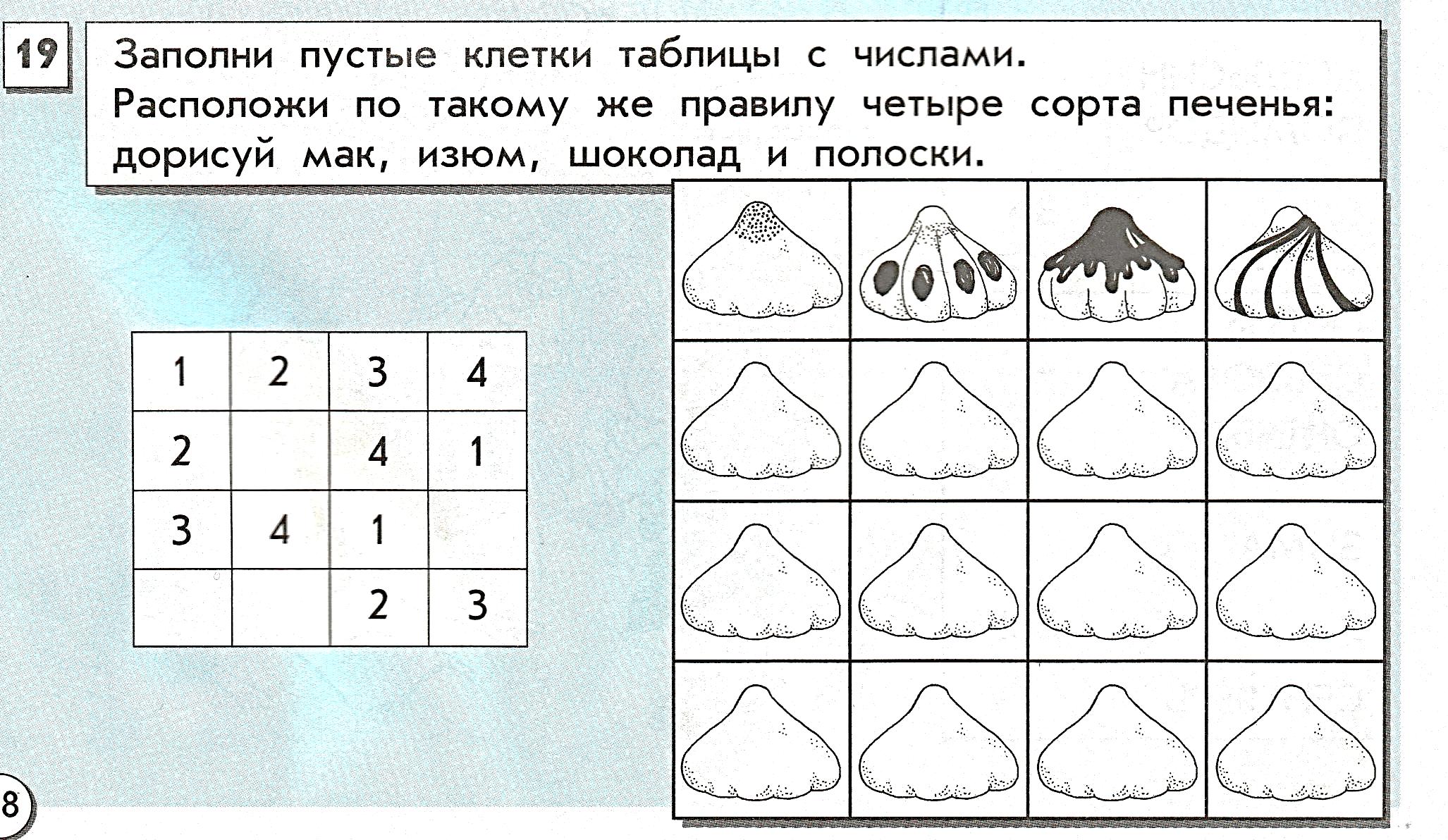 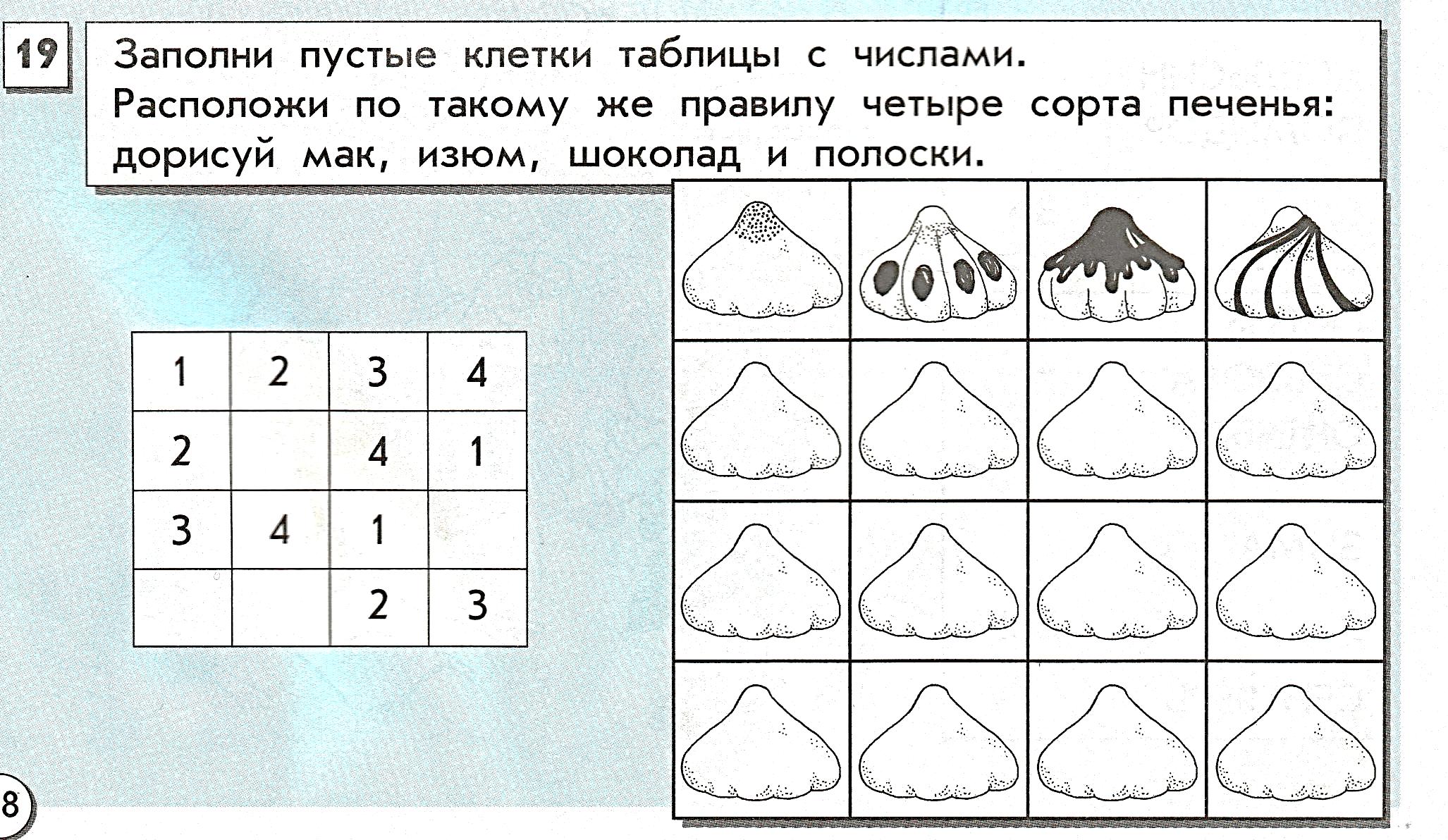 2
4
1
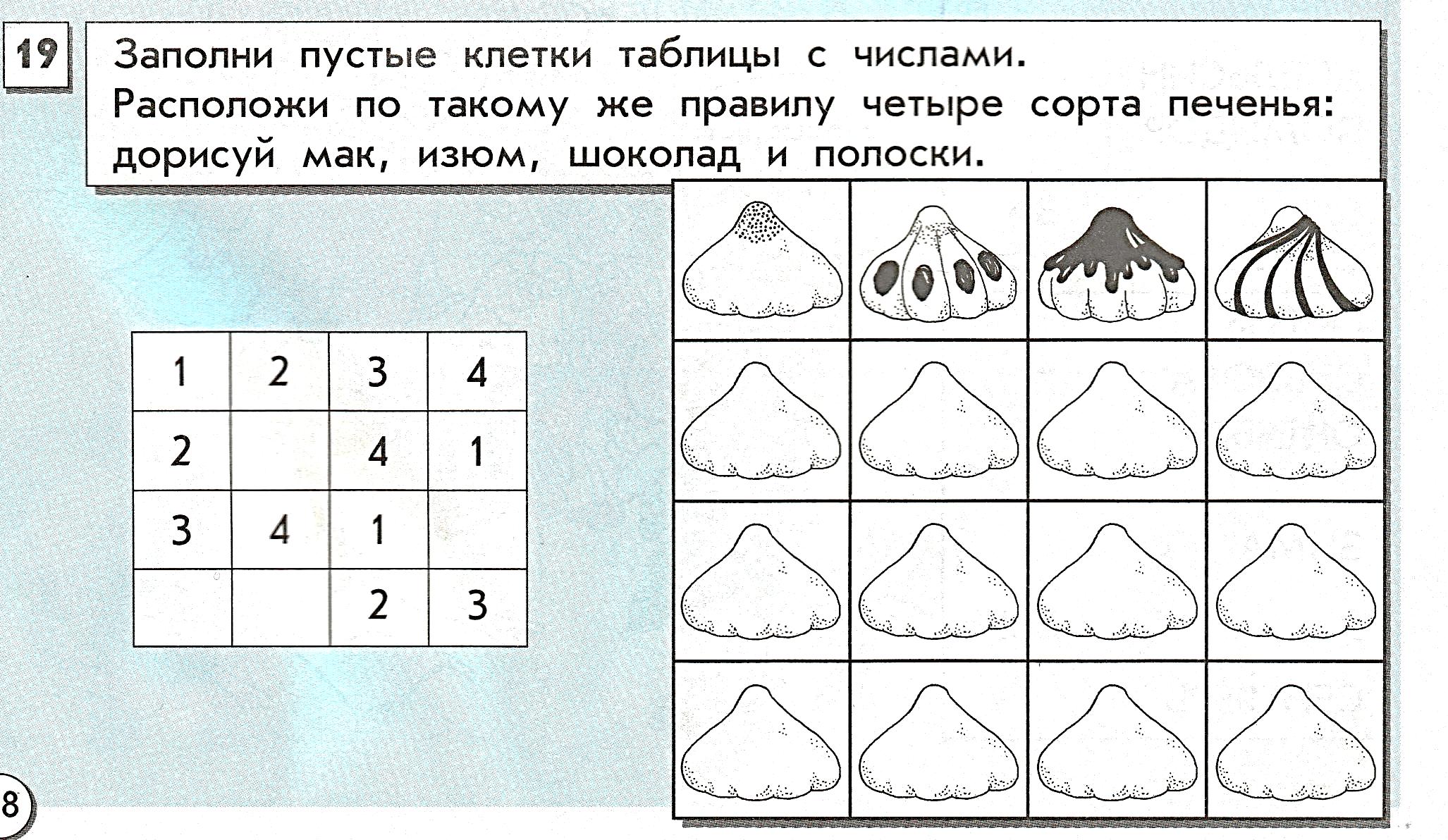 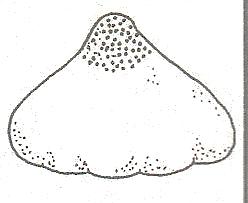 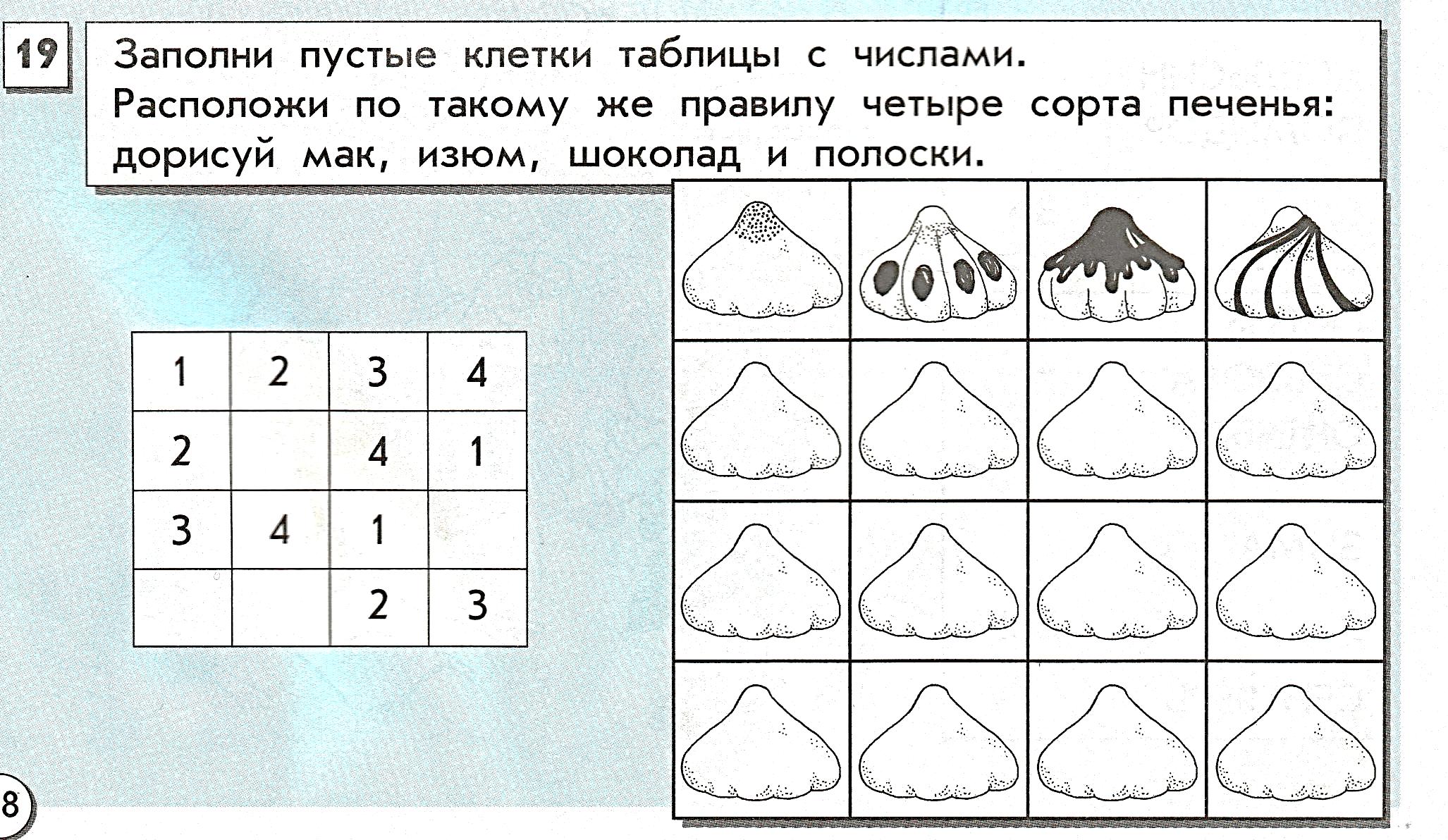 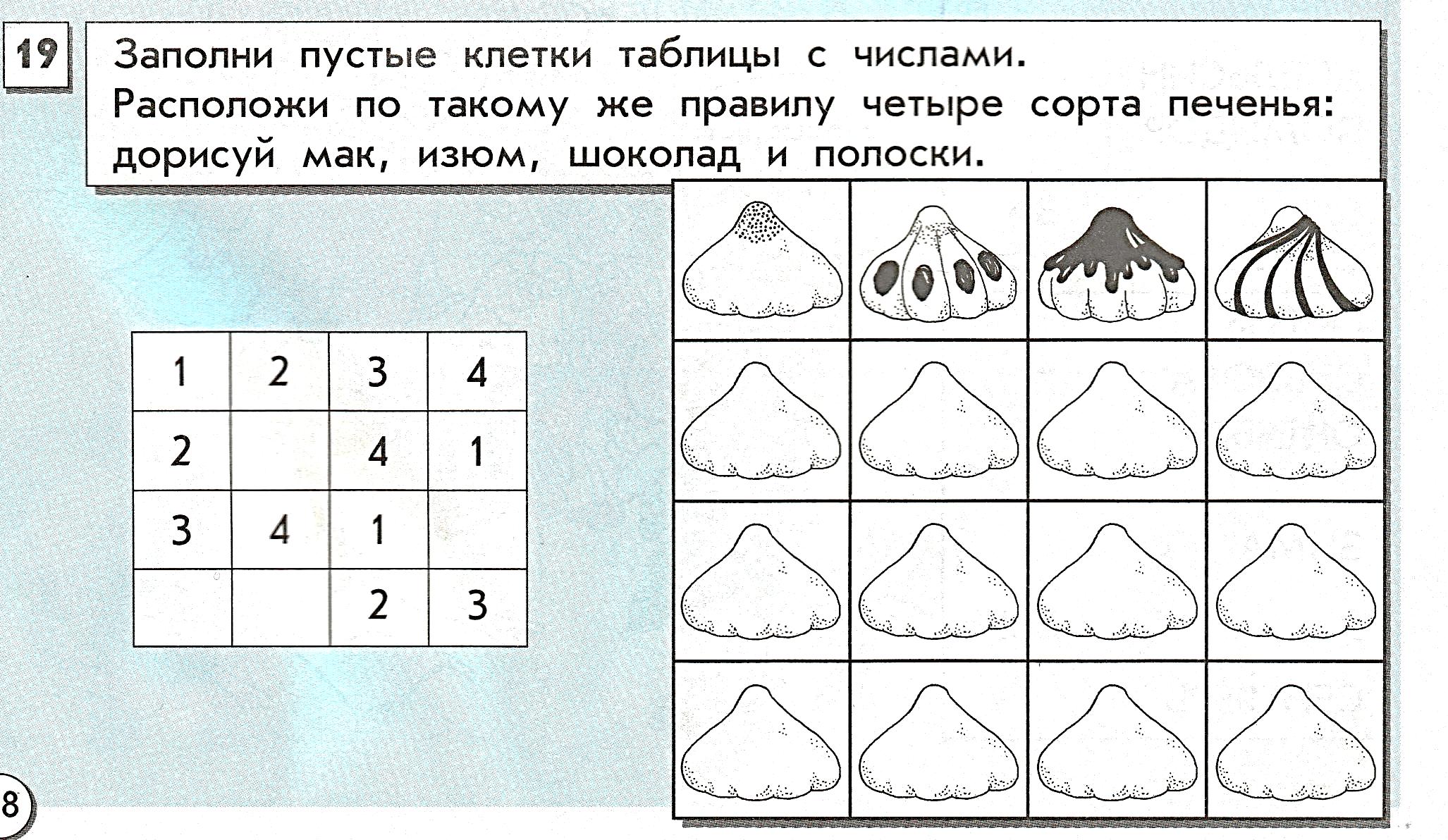 1
4
3
2
1
По какому правилу составлен ряд букв?
На чётных карточках буквы следуют по алфавиту
На нечётных карточках буквы следуют в порядке обратному алфавиту
Аналогично составьте ряд чисел!
По какому правилу составлен ряд чисел?
+2,-1
Аналогично составьте второй ряд чисел!
4
3
2
1
1
2
3
4
Домашнее задание
Ст. 39, з. 20